সবাইকে স্বাগতম
পরিচিতি
শ্রেনিঃদশম
বিষয়ঃহিসাব বিজ্ঞান
অধ্যায়ঃএকাদশ
পাঠঃউৎপাদন ব্যয়
সময়ঃ৫০ মিনিট
তারিখঃ০৯/০২/২০২২
তাছলিমা বেগম
সহকারী শিক্ষক (হিসাব বিজ্ঞান )
লতিফা সিদ্দিকী বালিকা  উচ্চ  বিদ্যালয়
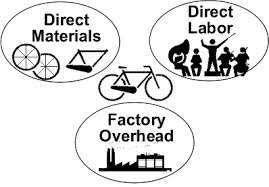 শ্রমিক
কাচাঁমাল
একটি কারখানার
উৎপাদন ব্যয় এর উপাদান
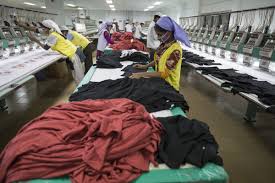 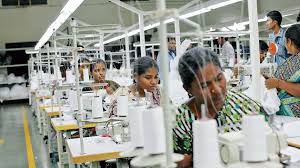 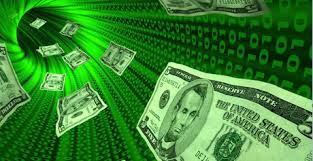 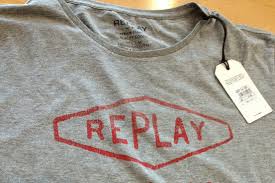 উৎপাদন
  ব্যয়
শিখন ফল
এই পাঠ শেষে শিক্ষার্থীরা
খরচ কত প্রকার বলতে পারবে?
   উৎপাদন ব্যয় কি বলতে পারবে ?
উৎপাদন ব্যয়ের উপাদন কয়টি ব্যাখ্যা করতে পারবে?
প্রত্যক্ষ কাচাঁমাল
পরোক্ষ কাচাঁমাল
উৎপাদান ব্যয়
প্রত্যক্ষ মজুরি
পরোক্ষ মজুরি
পরোক্ষ অন্যান্য খরচ
প্রত্যক্ষ অন্যান্য খরচ
প্রত্যক্ষ ব্যয়  যে ব্যয় সরাসরি  ক্রয়ের উপর আরোপ করা যায় তাকে প্রত্যক্ষ ব্যয়  বলে।
পরোক্ষ ব্যয় যে ব্যয় সরাসরি ক্রয়ের উপর আরোপ করা যাইনা তাকে পরোক্ষ ব্যয়  বলে।
সময়=৩মিনিট
একক কাজ
১।প্রত্যক্ষ ব্যয় কাকে বলে?
উৎপাদন ব্যয়ের উপাদান 5টি।
মূখ্য ব্যয়
বিক্রয় মূল্য
কারখানা ব্যয়
উৎপাদন ব্যয়
মোট ব্যয়
[Speaker Notes: া]
মূল্যায়ন
ব্যয় উৎপাদন কি?
প্রত্যক্ষ ব্যয় কি?
দলীয় কাজ
ব্যয় উৎপাদন কি বনর্না করতে হবে।
উৎপাদন ব্যয়ের উদ্দেশ্য  ব্যাখ্যা কর।
সময়=২০ মিনিট
বাড়ির কাজ
১। প্রত্যক্ষ ব্যয় ও পরোক্ষ ব্যয়  বলতে কি বুঝ। 
২।প্রত্যক্ষ ও পরোক্ষ ব্যয়ের মধ্যে পার্থক্য বর্ণনা কর ।
ধন্যবাদ
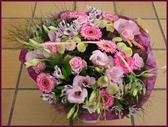 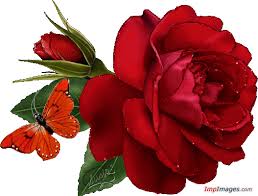